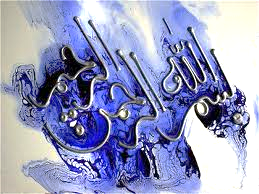 Effect of Cooperative Learning on Students’ Academic Achievement in e-learning Environment at Higher Education Level
Dr. Munawar Sultana Mirza
Advisor Education,
 Virtual University of Pakistan
Sehar Rashid
Instructor, Department of Education,
Virtual University of Pakistan
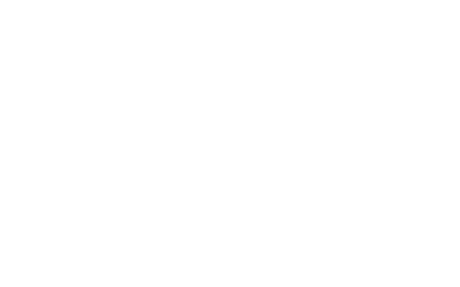 Cooperative Learning & its Benefits
Cooperative learning is activity in which students work in groups and get reward for group work (Woolfolk, 2001). 

Students work decisively and actively as small groups to enhance their learning skills in cooperative learning strategy (Johnson & Johnson, 1999).
Research based evidences
Cooperative learning better as compared to traditional learning. (Adyeme & Babatunde,Khan,2008) 
Cooperative learning outperform traditional method (Atashian & Zamini, 2013; Aziz, 2010; Gaith, 2003). 
Cooperative learning increases satisfaction of students about their learning.
E-Learning
E-learning environment is special web based applications called learning management system (LMS) or virtual learning environments. 
Pedagogical Tools used  in two-way communication among teacher and learner as well as among learners (McNeil, Robin, Miller, 2000).
Objective of the study 
To measure the difference between the academic achievement of students taught using cooperative learning and students taught using traditional method in e-learning environment at higher education level.  

Research hypothesis
Ho1: There is no significant difference in the gain scores of the control and experimental group using cooperative learning.
Methodology
Research design
Experimental (Non-equivalent control group design) 

Population and sample of the study
All the students enrolled in e-leaning programs in Virtual University of Pakistan. 
Sample of 535 students enrolled in the subject of “test development and evaluation” in semester Spring 2019 at VUP.
Conti…
Research instrument. 
An achievement test consisted of 25 MCQs related to course content was  developed and used as pre-test and posttest.
Pretest was conducted before intervention. 118 students participated.
Post-test was conducted after intervention. 22 students participated.
Conti..
Intervention. 
Activities of cooperative learning from unit 9 to 16 of course  
i: development of MCQs, 
ii: development of matching column, and, 
iii: explanation of concepts (to remember during the test administration as an administrator) were generated “test development and evaluation”. 
9 students participated in activities of cooperative learning.
Students who participated in those activities were considered as experimental group. The remaining students were considered as control group. Post-test were conducted after intervention. Other than nine students of the experimental group thirteen of the control participated in both pretest and post-test. 
Low participation of students in the study was limitation of the study. 
The duration for intervention was 8 weeks.
Conti…
Data analysis
Wilcoxon Signed Ranked test was applied to compare the gain scores experimental and control group.
Comparison of gain scores of students’ academic achievement of experimental group   and control group using cooperative learning.
Finding
Difference in means of pre-test and post-test for experimental group (4.12) is higher as compared to mean difference of control group (2.53). 
So it is concluded that cooperative learning is helpful for better academic achievement as compared to traditional learning in e-learning environment at higher education level.
References
Adeyemi, A. & Babatunde, O. (2008). Effects of cooperative learning and problem-solving strategies on junior secondary school students achievement in social studies. Electronic Journal of Research in Educational Psychology, 6(3), 691-708.

Atashian, S. & Zamini, S. (2013). The Effects of cooperative language learning on Iranian EFL learners’ strategy use. Global Journal of Foreign Language Teaching, 1, 09-14.

Aziz, Z. (2010). A comparison of CL and conventional teaching on student achievement in secondary Mathematics. Journal of Social and Behavioral Sciences, 9, 53-62.

Bouroumi, A. & Fajr, R. (2014). Collaborative and cooperative e-learning in higher education in Morocco: A case study. iJET . 9(1). Doi: 10.3991/ijet.v9i1.3065
Conti..
Gaith, G. (2003). Effects of learning together model of cooperative learning on English as a foreign language: Reading achievements, academic self-esteem and feeling of school alienation. Bilingual Research Journal, 27(3), 459-461.

Johnson, D. W., & Johnson, R. T. (1999). Making cooperative learning work. Theory into practice, 38(2), 67-73.

Khan, S. A. (2008). An experimental study to evaluate the effectiveness of cooperative learning versus traditional learning method. (Doctoral dissertation), International Islamic University Islamabad, Pakistan.

McNeil, S. G., Robin, B. R., Miller, R. M. (2000). Facilitating interaction, communication and collaboration in online courses. Computers & Geosciences, 26(6), 699-708. doi: 10.1016/S0098-3004(99)00106-5

Woolfolk, A. (2004). Education psychology. (9th ed.). New Delhi: Dorling Kinders.
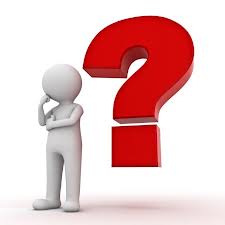 Thank you 